jouer du/de la – to play (instruments)
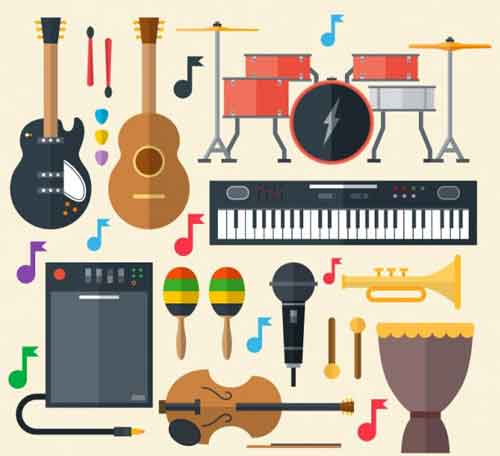 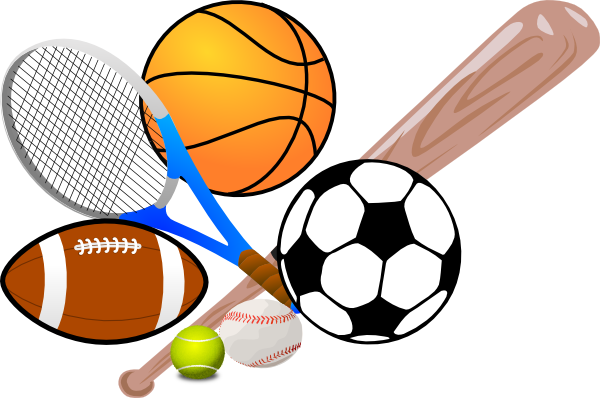 jouer au – to play (sports)
je    [I]
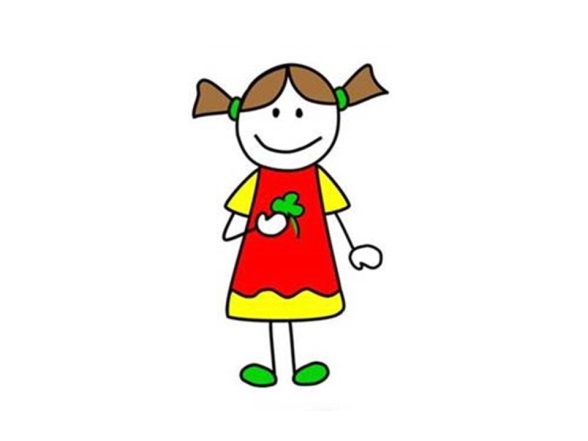 je joue[I play]
[Speaker Notes: Je and Je joue are animated and appear with audio, as do the next few slides.

NB: This is the 2nd full ER verb paradigm pupils have been introduced to – they met ‘manger’ with foods in the autumn term.
Encourage pupils to point to the person being referred to in order to make this a physical memory activity.
I have included the English here to make it perfectly clear what the pictures stand for, in case there is any ambiguity.
Encourage pupils here to repeat aloud ‘je’ and point at themselves with one finger. (One finger should be used for singular forms and two for plural.)]
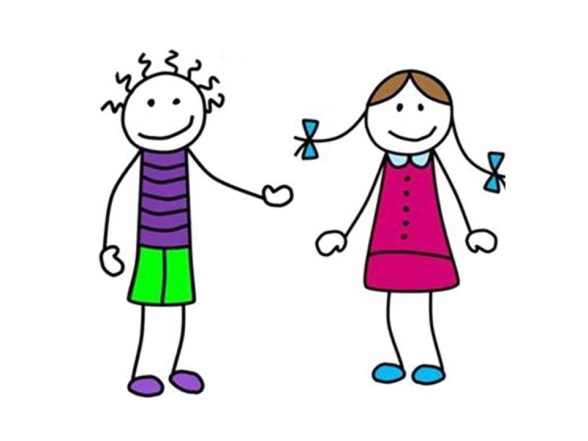 tu    [you, one person]
tu joues[you play]
[Speaker Notes: Encourage pupils here to repeat aloud ‘tu’  and ‘tu joues’and point directly at one other person (looking at them) with one finger.]
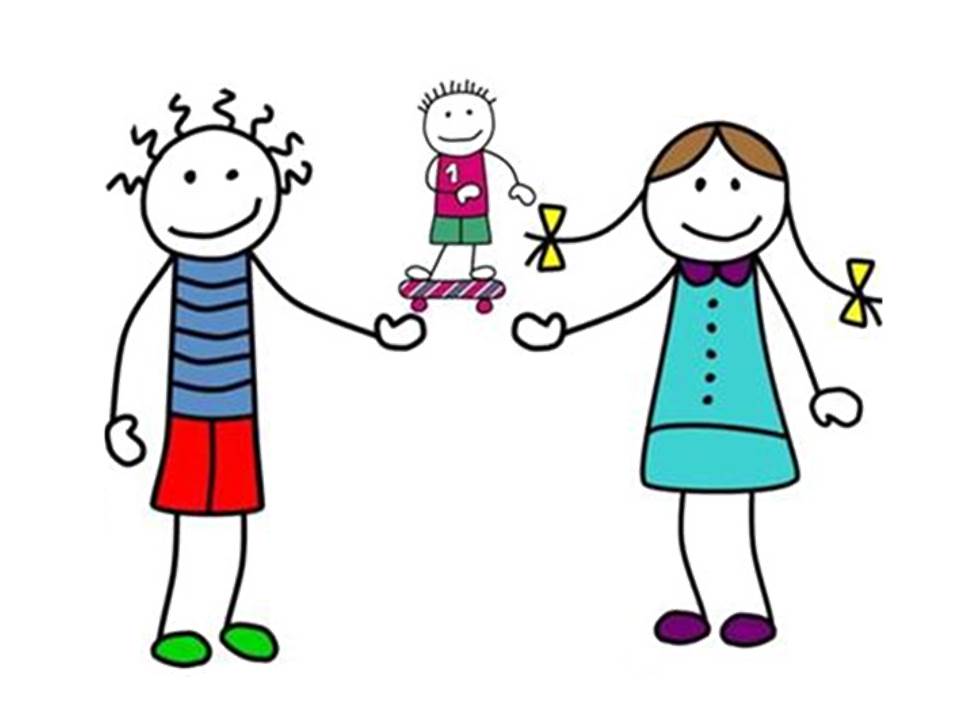 il    [he]
il joue[he plays]
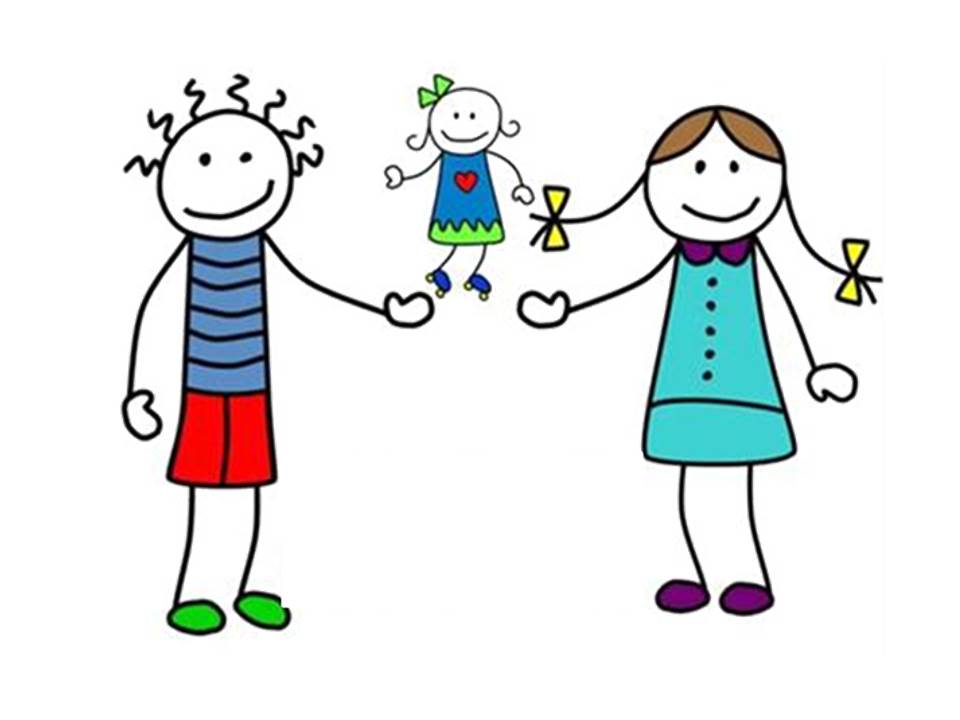 elle    [she]
elle joue[she plays]
nous    [we]
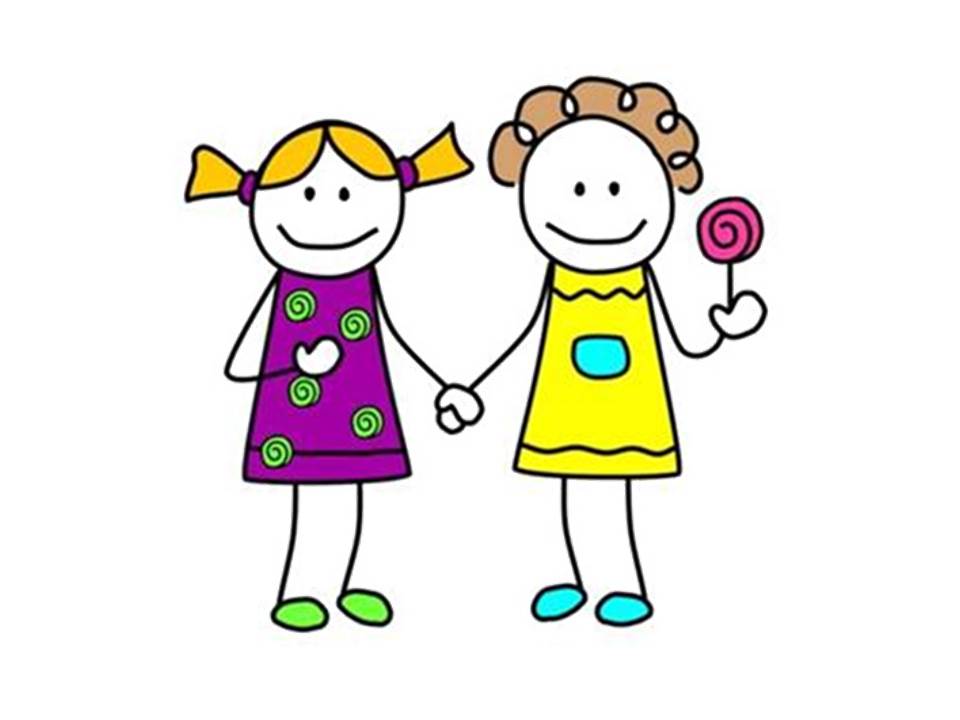 nous jouons[we play]
[Speaker Notes: Encourage pupils here to repeat aloud ‘nous’ and ‘nous jouons’ and point two fingers (one finger on each hand) at themselves.]
vous    [you, more than one person]
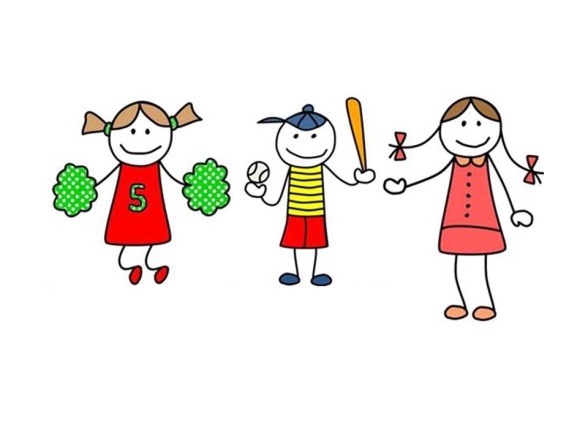 vous jouez[you (all) play]
[Speaker Notes: Encourage pupils here to repeat aloud ‘vous’ and ‘vous jouez’ and point two fingers (one finger on each hand) directly at other people.]
ils    [they]
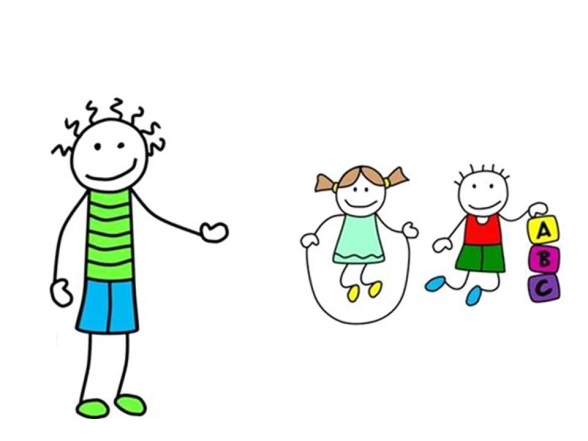 ils jouent[they play]
[Speaker Notes: Encourage pupils here to repeat aloud ils jouent’ and point two fingers (one finger on each hand) away at other people.]
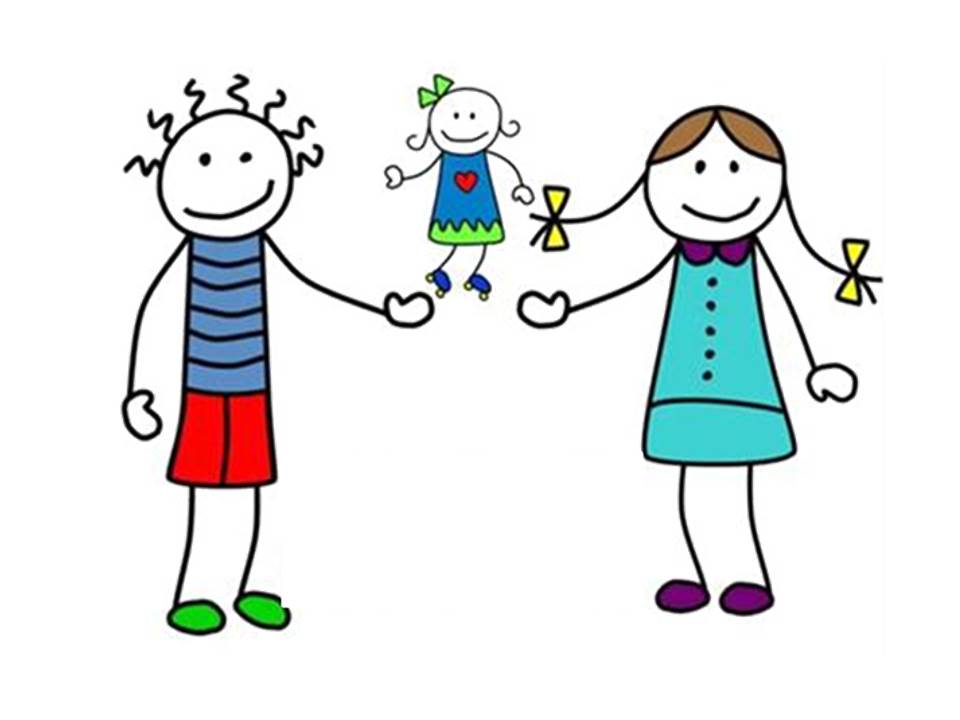 elles    [they (all girls)]
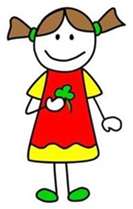 elles jouent[they play]
[Speaker Notes: Encourage pupils here to repeat aloud ils jouent’ and point two fingers (one finger on each hand) away at other people.]
I
Je joue
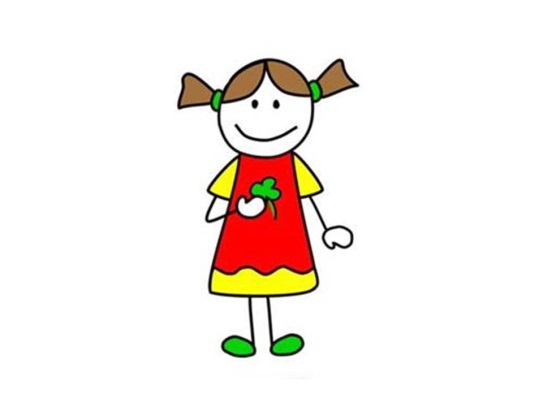 play
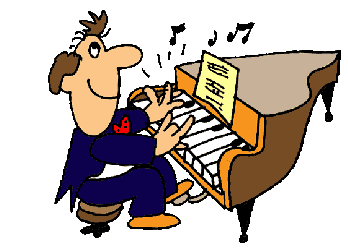 e.g.
Je joue du piano.
[Speaker Notes: Here I have tried to make it obvious what information each part of the verb is conveying and why therefore it will be so important to get the ending of the verb right.]
you
Tu joues
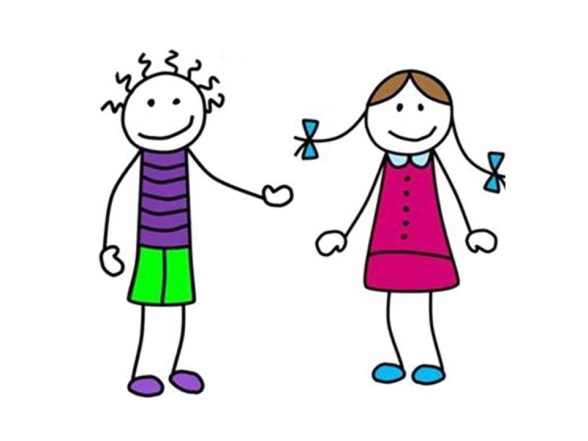 play
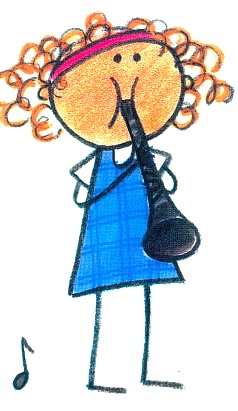 e.g.
Tu joues de la clarinette ?
[Speaker Notes: Here I have tried to make it obvious what information each part of the verb is conveying and why therefore it will be so important to get the ending of the verb right.]
he / she
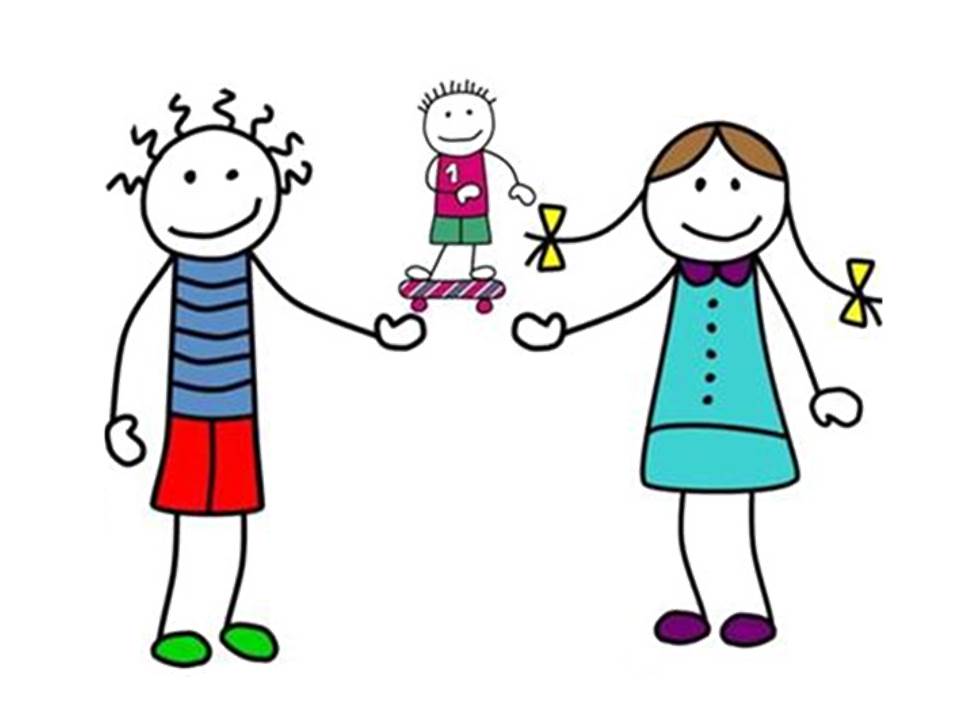 Il/elle joue
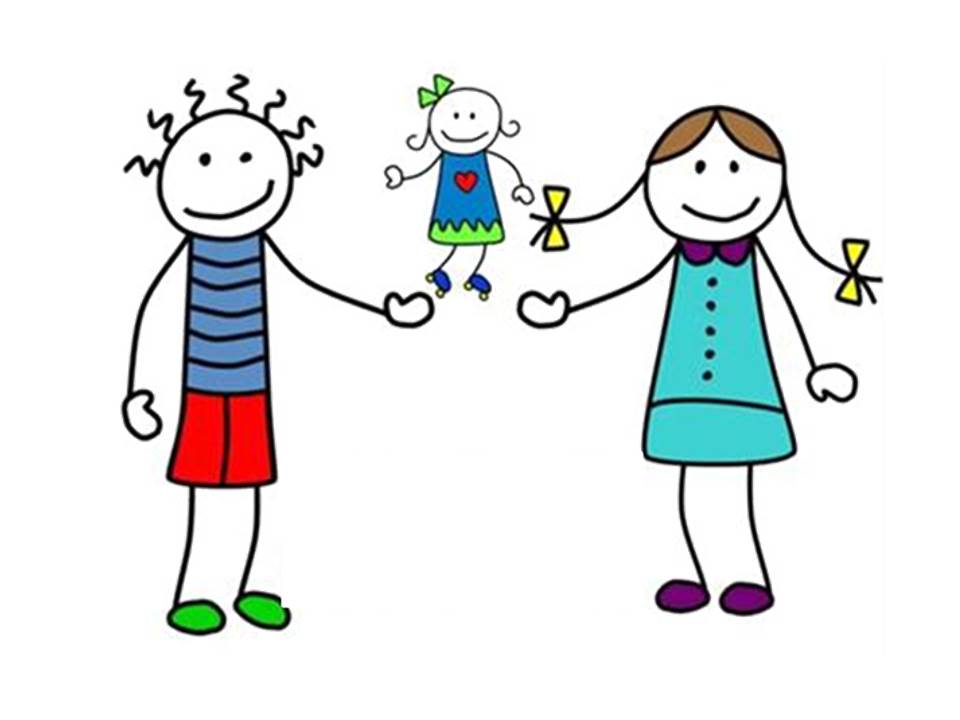 plays
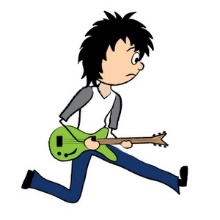 e.g.
Il joue de la guitare.
[Speaker Notes: Here I have tried to make it obvious what information each part of the verb is conveying and why therefore it will be so important to get the ending of the verb right.]
we
Nous jouons
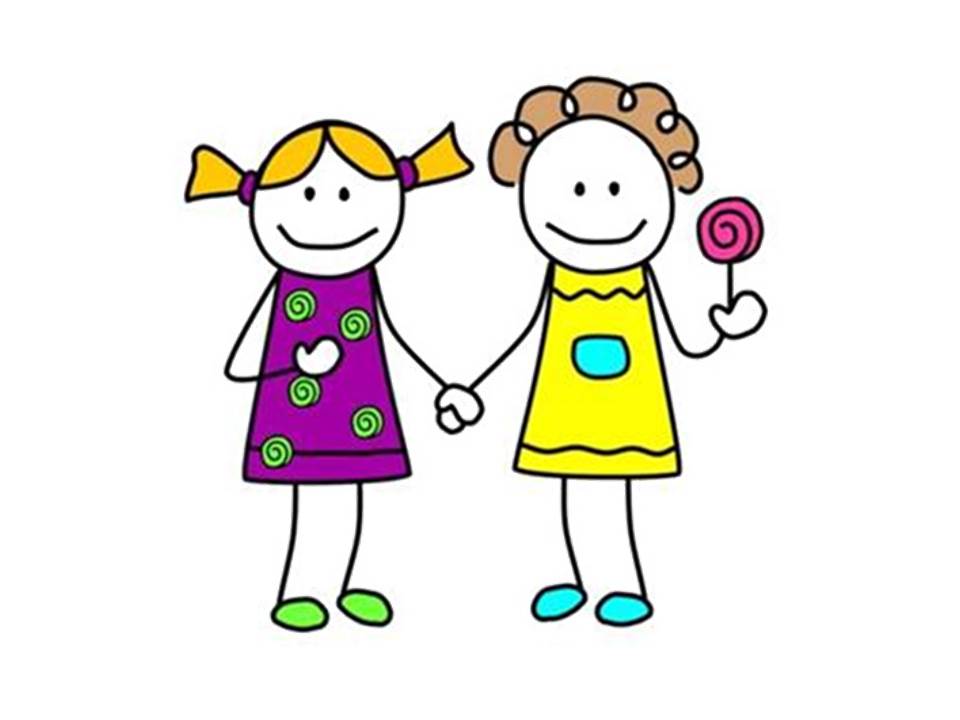 play
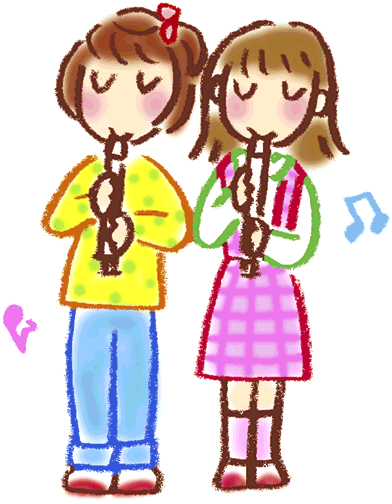 e.g.
Nous jouons de la flûte.
[Speaker Notes: Here I have tried to make it obvious what information each part of the verb is conveying and why therefore it will be so important to get the ending of the verb right.]
you (more than one)
vous jouez
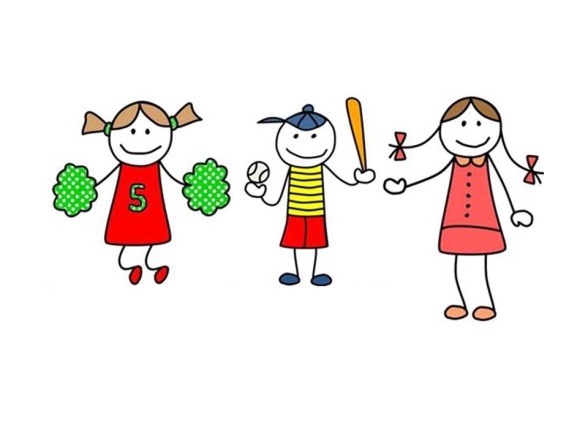 play
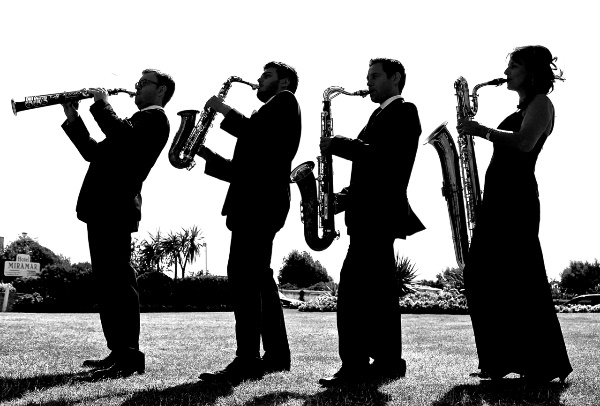 e.g.
Vous jouez du saxophone?
[Speaker Notes: Here I have tried to make it obvious what information each part of the verb is conveying and why therefore it will be so important to get the ending of the verb right.]
they
Ils jouent
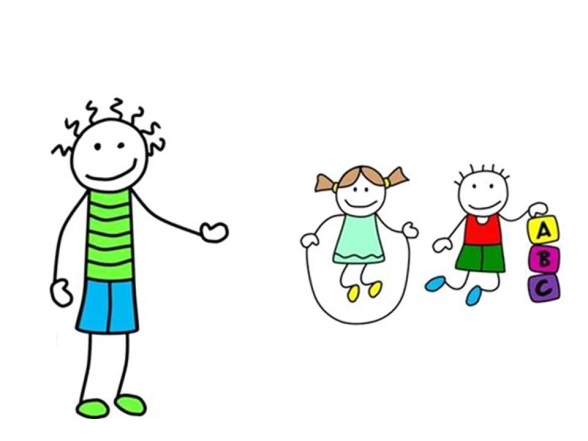 play
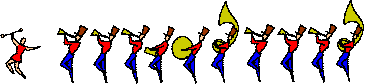 e.g.
Ils jouent de la trompette.
[Speaker Notes: Here I have tried to make it obvious what information each part of the verb is conveying and why therefore it will be so important to get the ending of the verb right.]
Je joue
I play
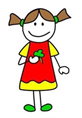 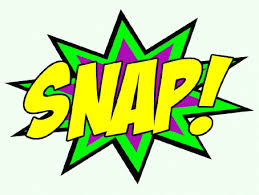 [Speaker Notes: Here pupils should be encouraged to see these two items rather like two matching cards in a card game of Snap!
Pupils are shown here what snaps together so that they can later play a game of snap and match up the correct French and English by calling ‘Snap’.]
Tu joues
you play
(one person)
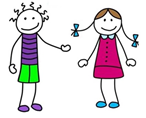 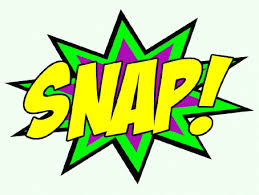 [Speaker Notes: Here pupils should be encouraged to see these two items rather like two matching cards in a card game of Snap!
Pupils are shown here what snaps together so that they can later play a game of snap and match up the correct French and English by calling ‘Snap’.]
Il joue
he plays
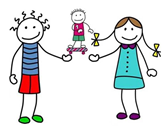 Elle joue
she plays
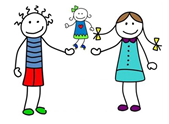 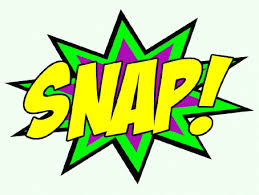 [Speaker Notes: Here pupils should be encouraged to see these two items rather like two matching cards in a card game of Snap!
Pupils are shown here what snaps together so that they can later play a game of snap and match up the correct French and English by calling ‘Snap’.]
Nous jouons
we play
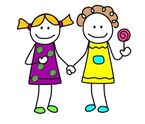 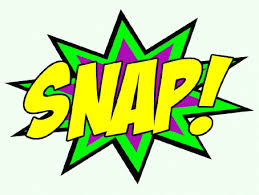 [Speaker Notes: Here pupils should be encouraged to see these two items rather like two matching cards in a card game of Snap!
Pupils are shown here what snaps together so that they can later play a game of snap and match up the correct French and English by calling ‘Snap’.]
Vous jouez
you play
(more than one person)
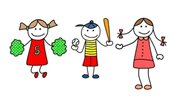 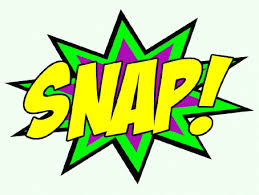 [Speaker Notes: Here pupils should be encouraged to see these two items rather like two matching cards in a card game of Snap!
Pupils are shown here what snaps together so that they can later play a game of snap and match up the correct French and English by calling ‘Snap’.]
Ils jouent
they play
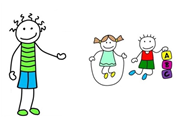 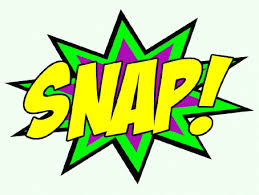 [Speaker Notes: Here pupils should be encouraged to see these two items rather like two matching cards in a card game of Snap!
Pupils are shown here what snaps together so that they can later play a game of snap and match up the correct French and English by calling ‘Snap’.]
SNAP?
Tu joues
she plays
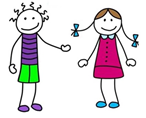 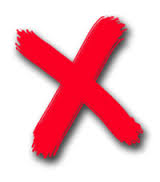 [Speaker Notes: Play this as a game against the class. Perhaps give them a count of 3 to then call out whether it is snap or not. A point to the class every time they get it right, and a point to you every time someone calls out ‘Snap!’ incorrectly.]
SNAP?
Nous jouons
we play
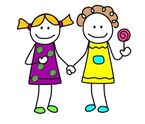 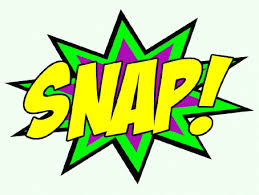 [Speaker Notes: Play this as a game against the class. Perhaps give them a count of 3 to then call out whether it is snap or not. A point to the class every time they get it right, and a point to you every time someone calls out ‘Snap!’ incorrectly.]
SNAP?
Ils jouent
they play
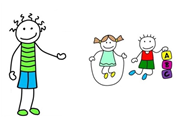 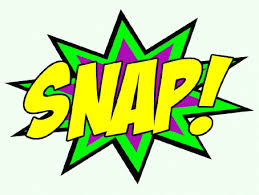 [Speaker Notes: Play this as a game against the class. Perhaps give them a count of 3 to then call out whether it is snap or not. A point to the class every time they get it right, and a point to you every time someone calls out ‘Snap!’ incorrectly.]
SNAP?
je joue
you play
(one person)
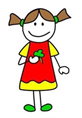 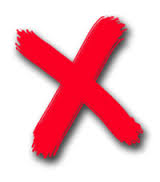 [Speaker Notes: Play this as a game against the class. Perhaps give them a count of 3 to then call out whether it is snap or not. A point to the class every time they get it right, and a point to you every time someone calls out ‘Snap!’ incorrectly.]
SNAP?
Je joue
he plays
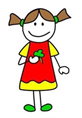 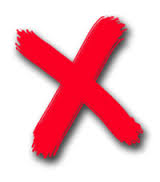 [Speaker Notes: Play this as a game against the class. Perhaps give them a count of 3 to then call out whether it is snap or not. A point to the class every time they get it right, and a point to you every time someone calls out ‘Snap!’ incorrectly.]
SNAP?
Je joue
I play
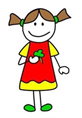 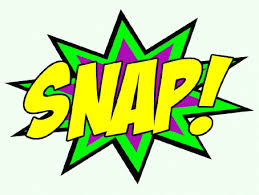 [Speaker Notes: Play this as a game against the class. Perhaps give them a count of 3 to then call out whether it is snap or not. A point to the class every time they get it right, and a point to you every time someone calls out ‘Snap!’ incorrectly.]
SNAP?
she plays
Elle joue
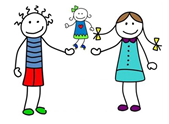 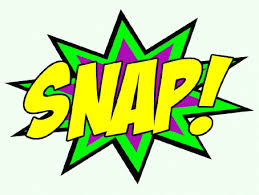 [Speaker Notes: Play this as a game against the class. Perhaps give them a count of 3 to then call out whether it is snap or not. A point to the class every time they get it right, and a point to you every time someone calls out ‘Snap!’ incorrectly.]
SNAP?
Nous jouons
we play
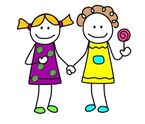 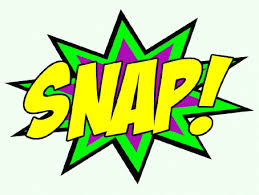 [Speaker Notes: Play this as a game against the class. Perhaps give them a count of 3 to then call out whether it is snap or not. A point to the class every time they get it right, and a point to you every time someone calls out ‘Snap!’ incorrectly.]
SNAP?
Vous jouez
you play
(more than one person)
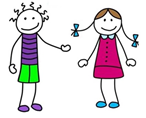 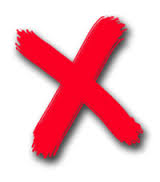 [Speaker Notes: Play this as a game against the class. Perhaps give them a count of 3 to then call out whether it is snap or not. A point to the class every time they get it right, and a point to you every time someone calls out ‘Snap!’ incorrectly.]
SNAP?
Tu joues
you play
(one person)
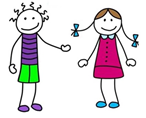 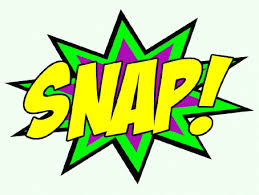 [Speaker Notes: Play this as a game against the class. Perhaps give them a count of 3 to then call out whether it is snap or not. A point to the class every time they get it right, and a point to you every time someone calls out ‘Snap!’ incorrectly.]
SNAP?
Ils jouent
you play
(more than one person)
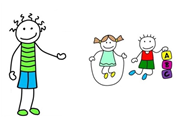 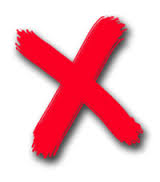 [Speaker Notes: Play this as a game against the class. Perhaps give them a count of 3 to then call out whether it is snap or not. A point to the class every time they get it right, and a point to you every time someone calls out ‘Snap!’ incorrectly.]
SNAP?
Ils jouent
they play
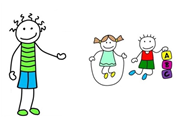 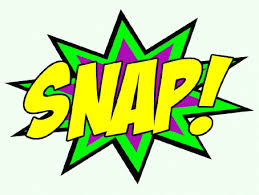 [Speaker Notes: Play this as a game against the class. Perhaps give them a count of 3 to then call out whether it is snap or not. A point to the class every time they get it right, and a point to you every time someone calls out ‘Snap!’ incorrectly.]
SNAP?
Je joue
I play
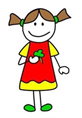 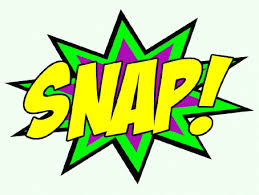 [Speaker Notes: Play this as a game against the class. Perhaps give them a count of 3 to then call out whether it is snap or not. A point to the class every time they get it right, and a point to you every time someone calls out ‘Snap!’ incorrectly.]
SNAP?
Tu joues
you play
(one person)
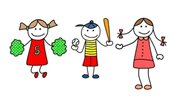 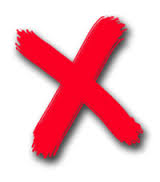 SNAP?
she plays
Elle joue
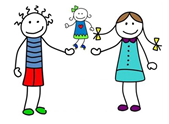 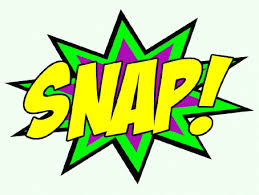 [Speaker Notes: Play this as a game against the class. Perhaps give them a count of 3 to then call out whether it is snap or not. A point to the class every time they get it right, and a point to you every time someone calls out ‘Snap!’ incorrectly.]
jouer: to play
(singular)
(plural)
Je joue
Nous jouons
I play
we play
Tu joues
Vous jouez
you play (1)
you play (2+)
Il/elle joue
Ils/elles jouent
he/she plays
they play
[Speaker Notes: Here is the full verb pattern. 
Now pupils can play snap with cards of their own (see accompanying resource).]
Remplissez les blancs.
Salut !  Je m’appelle Sophie et j’ai dix ans.  _____ de la guitare et j’aime la musique pop.  Mon frère Paul préfère le rap et  _____    de la  batterie.  Mes amies Sylvie et Simon aiment  la musique classique  et_________ du violon.
Je joue	     I play

Tu joues	     you play (sg.)

Il/elle joue   he / she plays

Nous jouons    we play

Vous jouez  you play (pl.)

Ils/elles jouent     they play
Je joue
Il joue
ils jouent
[Speaker Notes: Pupils need to use their reading skills to work out which part of ‘jouer’ fits in the three gaps.Give pupils a few moments to puzzle this out – this is challenging but brighter pupils in the group will enjoy the task.Then work through with the whole class, drawing out how they can work out from the surrounding words which part of the verb fits.

Click on the verb box to hear the whole verb paradigm.Click on the blue action button to hear the whole Sophie text.

This slide is taken from ALL Connect KS2 Writing module.]